Викторина  «Георгиевская лента – символ Победы»
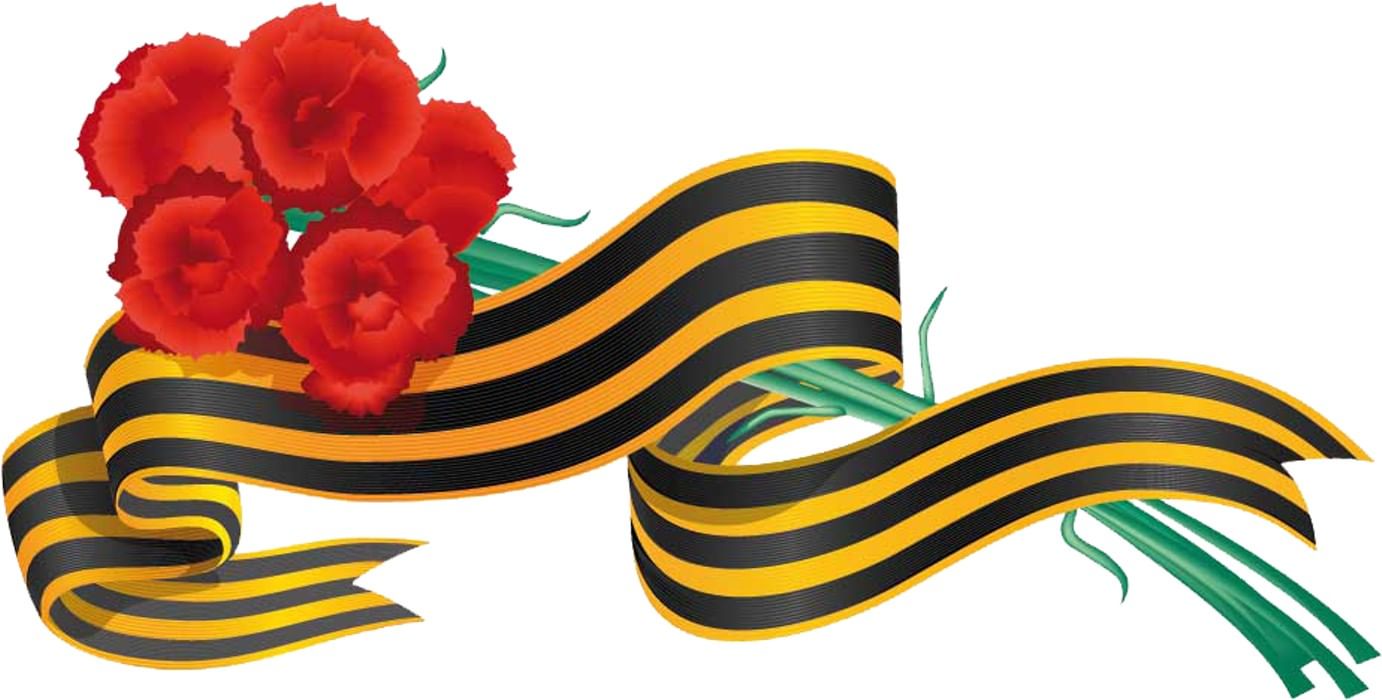 А) Поровну - две черные и две оранжевые

Б) Две черные и три оранжевые

В) Три черные и две оранжевые
1. Сколько черных и оранжевых полосок на георгиевской ленте?
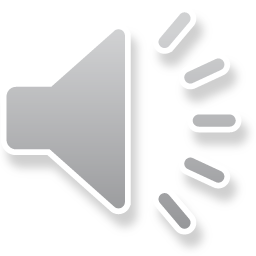 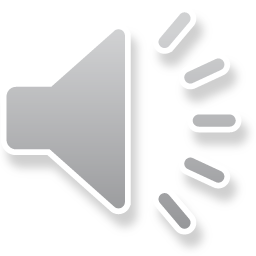 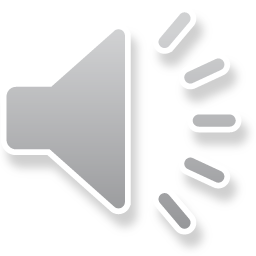 А) Оранжевый цвет - радость победы, черный - скорбь по погибшим воинам

Б) Оранжевый цвет - огонь, черный - пороховой дым

 В) Черный и оранжевый - цвета государственного герба Российской империи
2. Что символизируют черный и оранжевый цвета на георгиевской ленте?
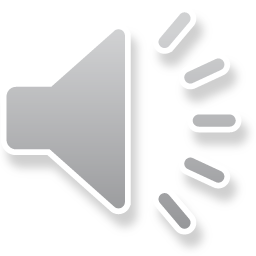 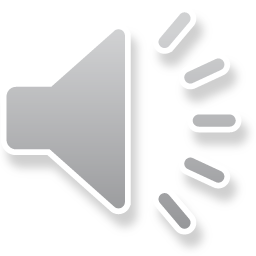 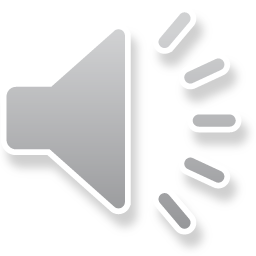 А) Человек обезвредил не менее 10 солдат противника

Б) Человек находился непосредственно в зоне боев и совершил конкретное отличие

В) Человек отличился исключительной смелостью
3. Что означало ношение медали "За храбрость" на Георгиевской ленте?
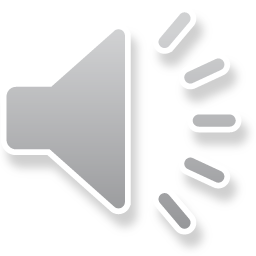 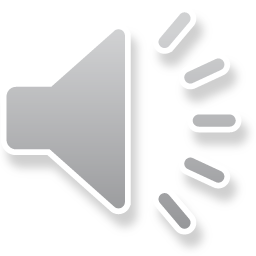 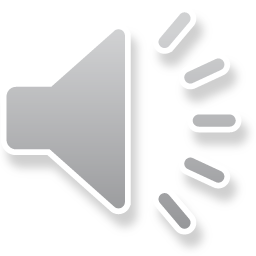 4. В статуте ордена Святого Георгия, в том числе, сказано: "Сей орден никогда не...". Нужно закончить фразу
А) ...не снимать"

Б) ...не носить без ленты"

В) ...не чистить"
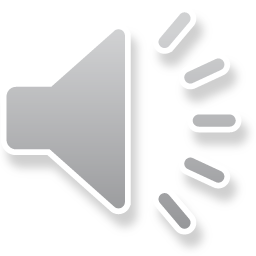 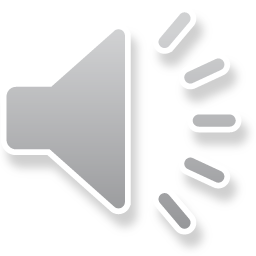 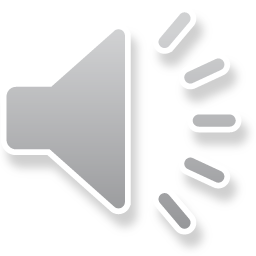 5. В каком году георгиевская лента вошла и в советскую символику, появившись на колодке ордена Славы?
А) В 1942-м

Б) В 1943-м

В) В 1945-м
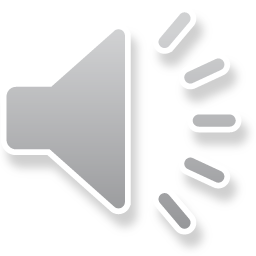 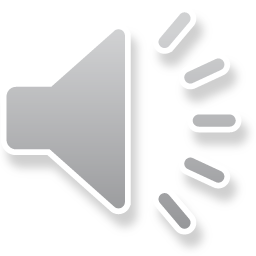 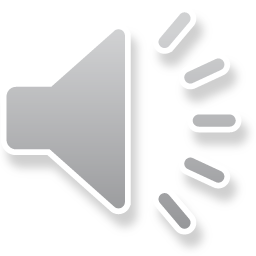 А) "За пребывание в зоне действенного артиллерийского огня"

Б) "За умелое руководство войсками"

В) "За координацию военных действий непосредственно на театре сражений"
6. За какие заслуги Николай II награжден орденом Святого Георгия IV степени в 1915-м?
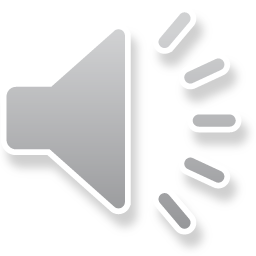 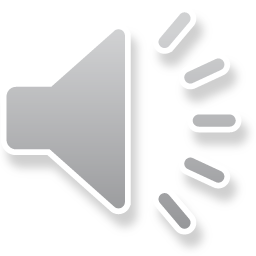 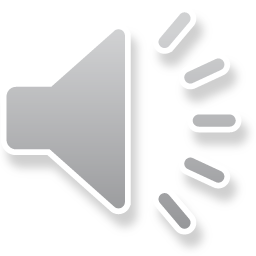 7. По истечении какого срока службы в офицерских чинах орден Святого Георгия IV степени жаловали офицеру или генералу?
А) 30 лет

Б) 20 лет

В) 25 лет
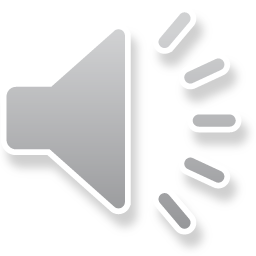 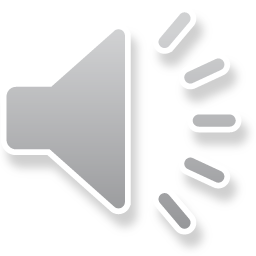 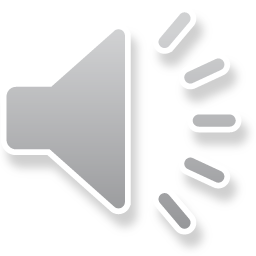 А) Воин отличился исключительной смелостью

Б) Воин находился непосредственно в зоне боёв и совершил конкретное отличие

В) Воин обезвредил более 10 солдат противника
8. Что означало ношение медали «За храбрость» на Георгиевской ленте?
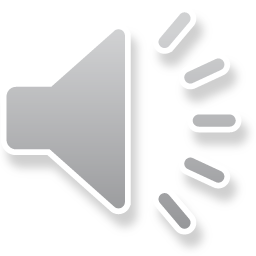 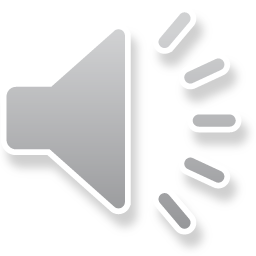 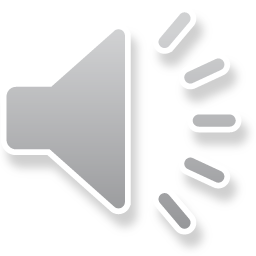 А) 8 мая 1941 года

Б) 22 июня 1941 года

В) 1 сентября 1939года
9. Когда началась Великая Отечественная война?
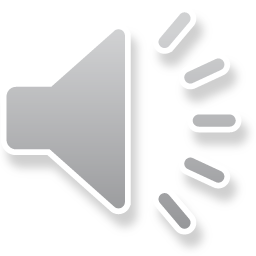 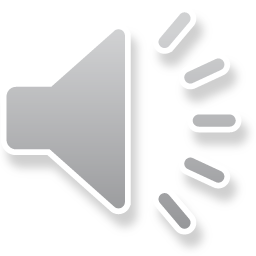 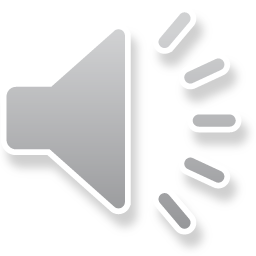 А) Обход

Б) Учения

В) Парад
10. Как называется торжественный проход войск на красной площади?
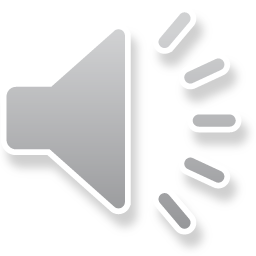 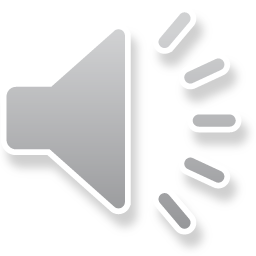 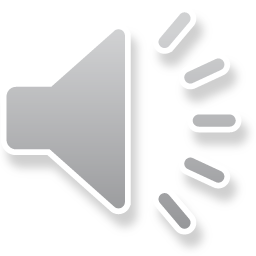 СПАСИБО ЗА ВНИМАНИЕ
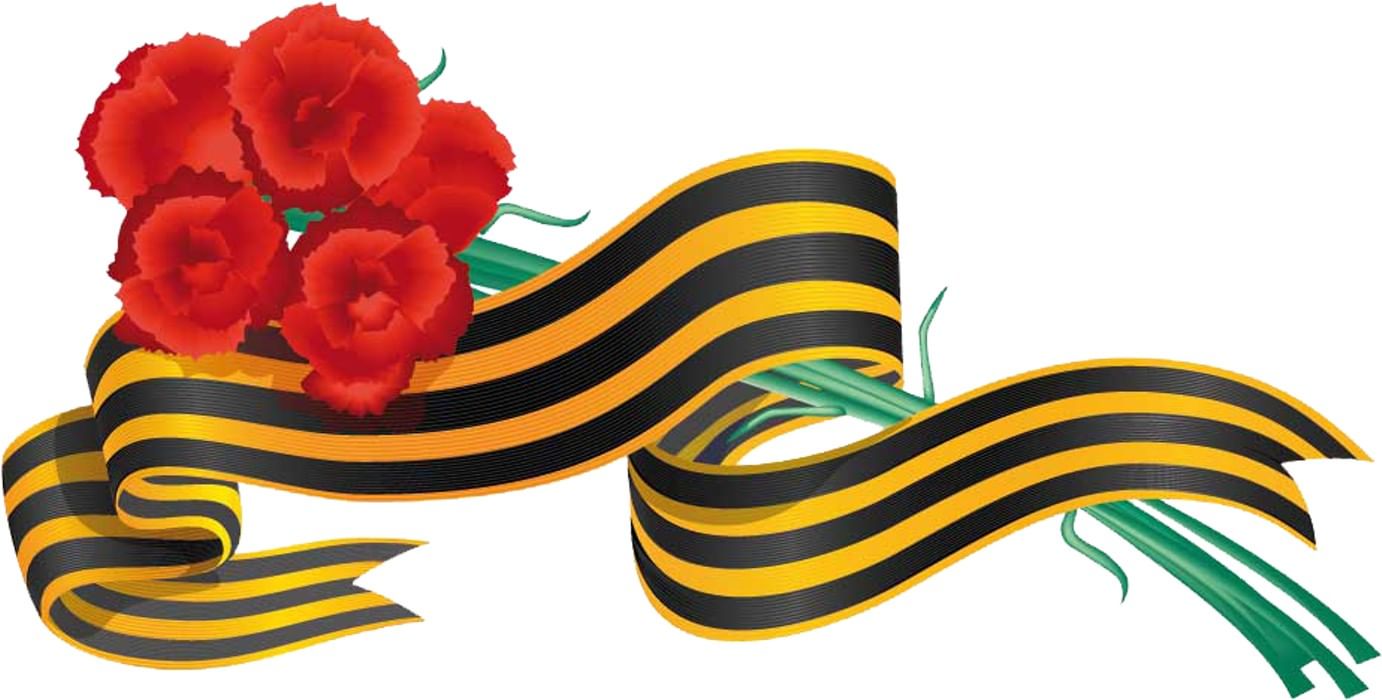